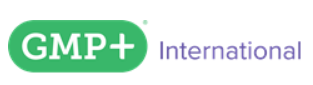 Gemaakt door
KOEN PEETERS
CHRISTIAN VAN MOOK
PIETER VAN DE WEEM 
lg43
[Speaker Notes: Wij zijn Koen Peeters, Christian van Mook en Pieter van de Weem. Wij gaan een presentatie houden over het GMP+ keurmerk]
inhoud
Doel
Doelgroep
Keuring
Eisen
Waarom wil je dit
Extra informatie
[Speaker Notes: Onze onderwerpen zullen zijn, het doel van de certificering, de doelgroep, het keuren, de eisen, waarom wil je dit als bedrijf en wat extra informatie]
doel
Zorgen voor veilig veevoer
1992 opgericht 
Incidenten met besmetting
[Speaker Notes: Het doel van de gmp is om te zorgen dat alle bedrijven in de diervoedersector gaat werken volgens de juiste regels. Hiermee wordt ervoor gezorgd dat de juiste methodes worden toegepast en dat de veiligheid wordt gewaarborgd. Het keurmerk is in  opgericht.  Dit is toen gedaan omdat er nogalleens instidenten en besmettingen waren in het veevoer. En met dit keurmerk wilden ze dat tegen gaan. Het keurmerk is niet verplicht voor bedrijven. Maar omdat de meeste bedrijven alleen zaken mogen doen met bedrijven met een keurmerk is het eigenlijk toch verplicht. Maar voor de meeste bedrijven is dit geen probleem omdat ze de meesten handelingen toch al voor hun veiligheid en netheid binnen het bedrijf doen.]
doelgroep
Voer producenten 
Voeder handelaren
Voeder opslag
Voer transporteurs
[Speaker Notes: Het keurmerk is speciaal bedoeld voor bedrijven in de diervoederproductie-sector. Volgens de norm komt het keurmerk in aanmerking voor producenten, handelaren, opslagbedrijven en transporteurs.]
keuring
Kiwa
Ervaring 
EN45011
[Speaker Notes: De keuring wordt verzorgd door Kiwa. Zij hebben deskundige in dienst die zijn getraind om deze keuringen uit te voeren. De keurders hebben zelf ook ervaring in de sector. Zij hebben dus niet alleen geleerd voor het vak maar kennen het ook. De keuring wordt gedaan via de norm EN45011. met deze norm kunnen zij een betrouwbare en onafhankelijke manier van keuren bieden.]
eisen
Schoon 
Verantwoord werken 
Geen verspreiding van ziektes of iets dergelijks
[Speaker Notes: Als je een keurmerk wilt krijgen zul je aan enkele eisen moeten voldoen denk hierbij aan schoon en verantwoord werken. Je moet zorgen dat alles schoon is waar je de producten mee aanraakt bijvoorbeeld je mes van je combine zodat je niet een ziekte van een andere plak meeneemt naar een ander gewas of klant.]
Waarom wil je dit
Niet direct verplicht
Grote druk door klanten
Kwaliteit waarborgen
Goed voor naam van het bedrijf
[Speaker Notes: Als bedrijf wordt het je zoals al gezegd niet direct verplicht om dit keurmerk te hebben. maar de meeste bedrijven worden wel verplicht aleen zaken te doen met bedrijven met een certificering. Hiermee wordt de druk op de bedrijven gelegd en is het dus van groot belang om de certificering wel te hebben. zoniet loop je heel veel klanten mis. Ook wil je voor de naam van je bedrijf natuurlijk graag een certificaat hebben om te kunnen zeggen wat je allemaal hebt zodat jij de beste bent.]
Extra informatie
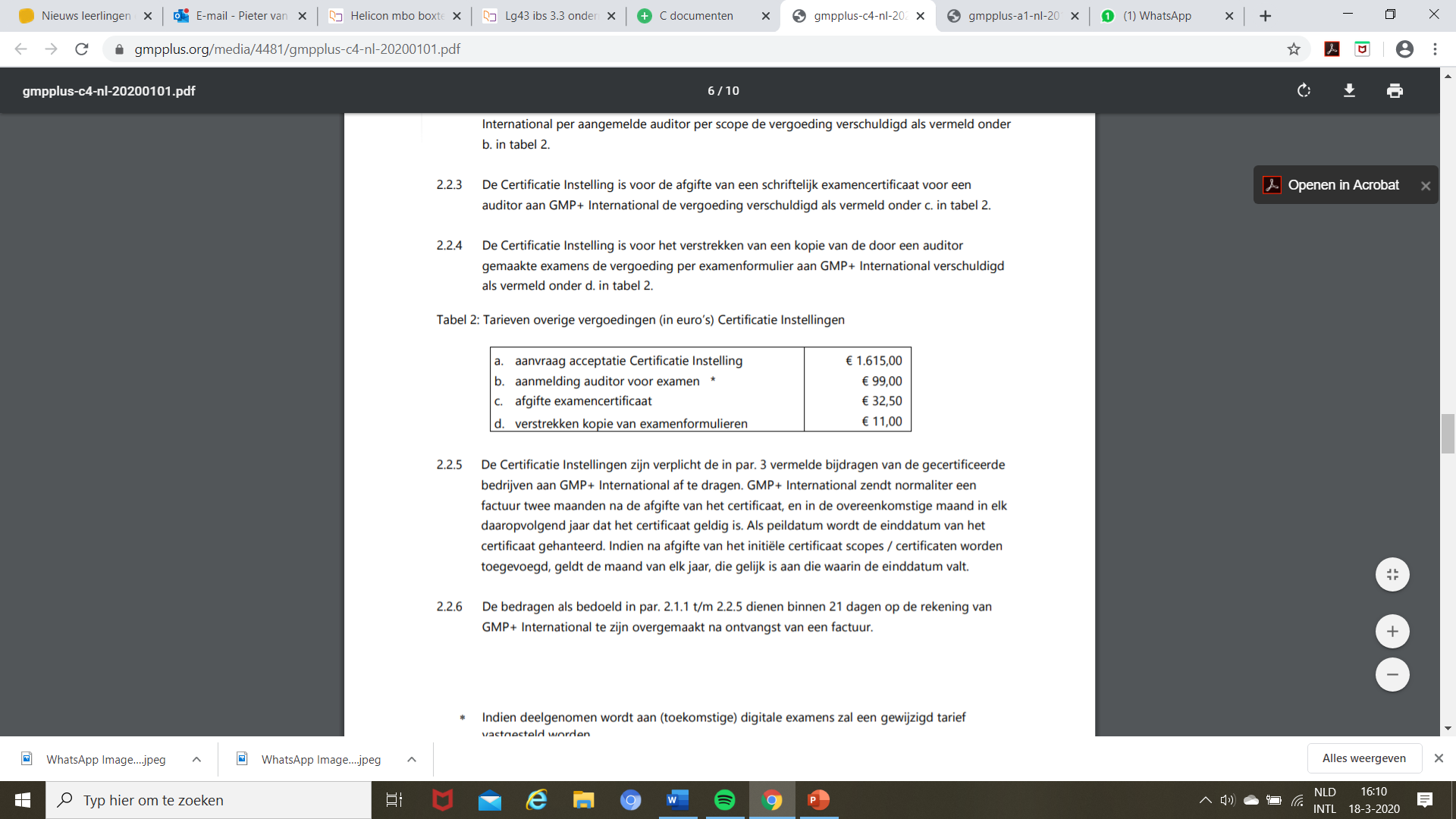 Kosten
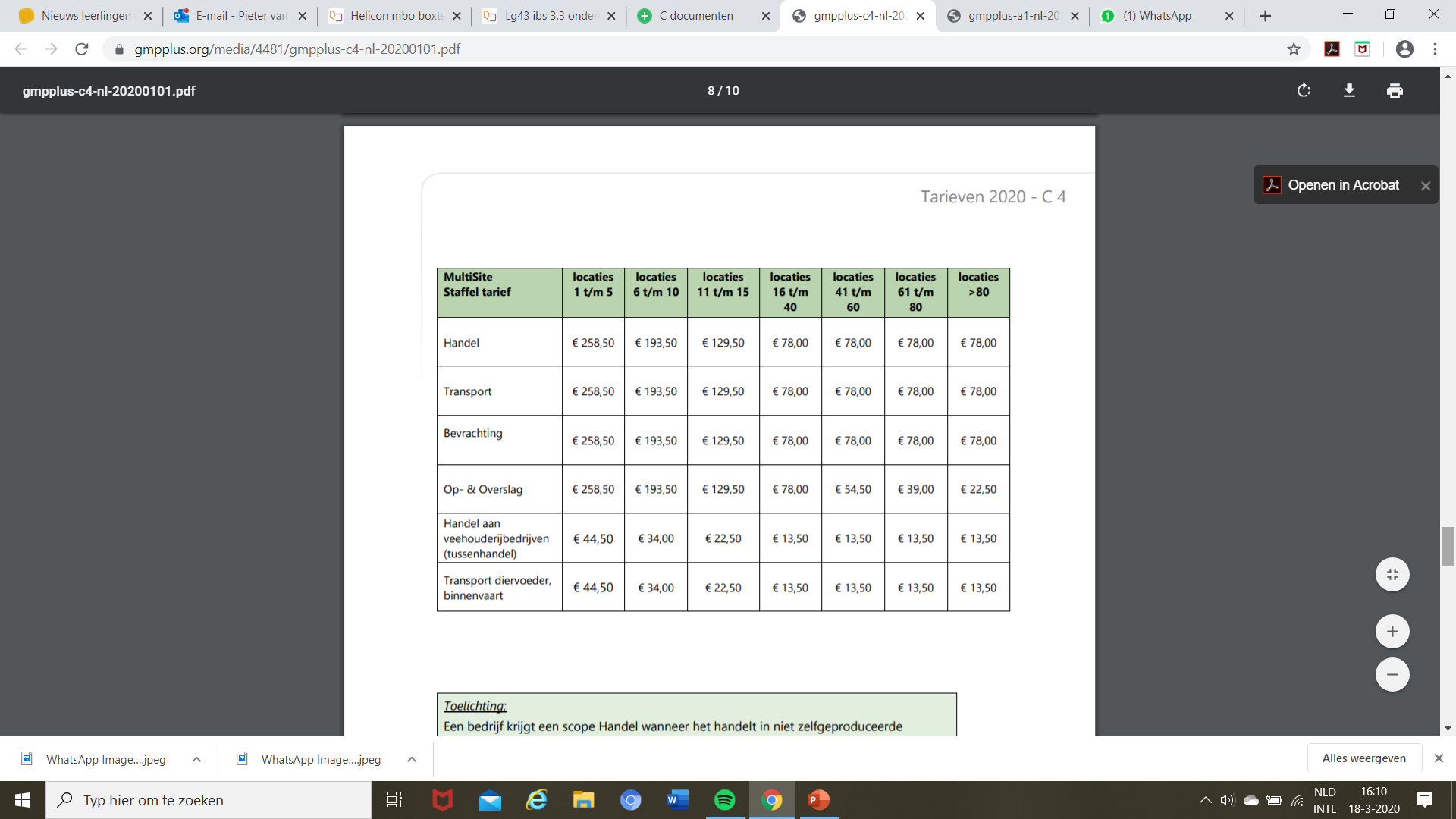 [Speaker Notes: Wat extra informatie, de kosten van de keuring zijn afhankelijk van de groote van het bedrijf. Maar de kosten van de keuring beginnen vanaf de 1700/1800 euro voor de keruing en per jaar moet je dan geld betalen dit heeft dan ookweer temaken met hoeveel adressen je hebt per jaar. Zie tabel.]